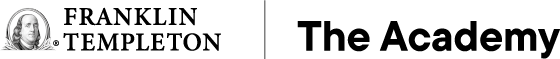 Who would you choose?
For Financial Professional Use Only / Not for Distribution to the Public
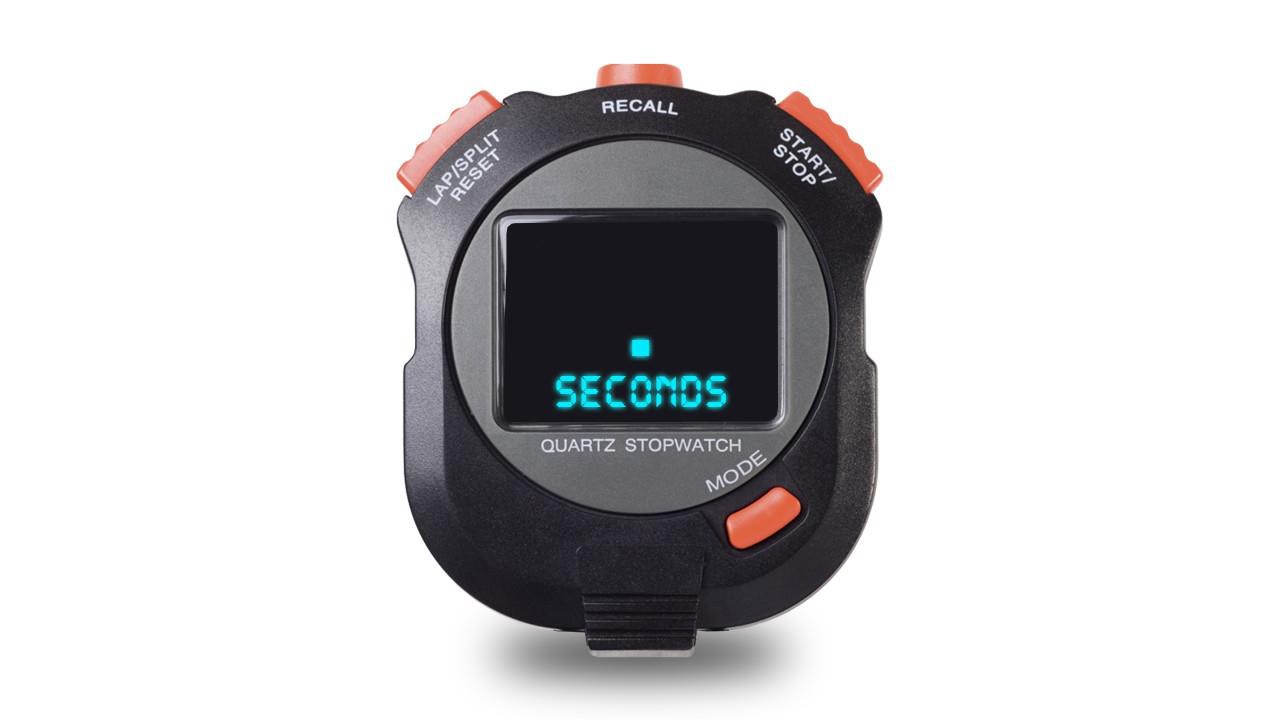 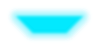 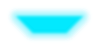 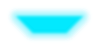 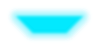 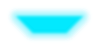 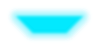 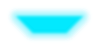 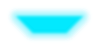 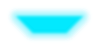 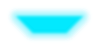 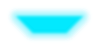 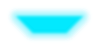 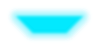 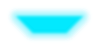 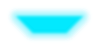 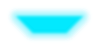 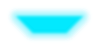 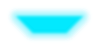 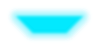 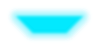 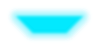 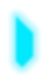 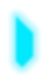 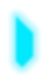 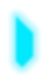 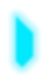 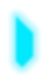 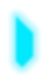 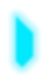 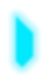 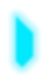 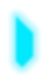 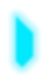 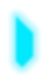 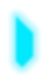 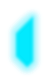 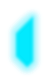 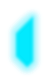 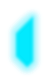 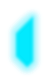 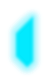 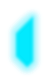 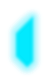 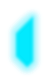 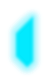 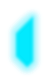 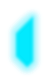 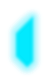 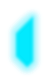 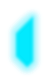 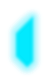 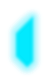 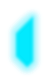 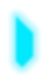 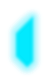 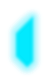 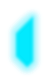 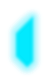 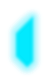 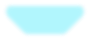 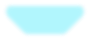 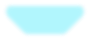 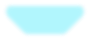 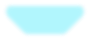 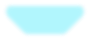 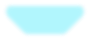 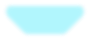 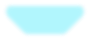 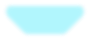 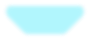 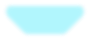 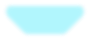 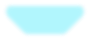 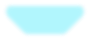 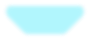 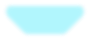 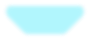 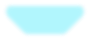 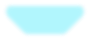 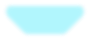 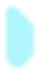 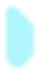 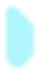 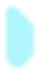 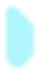 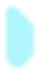 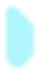 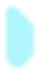 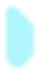 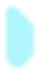 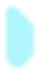 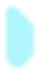 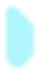 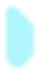 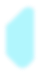 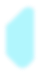 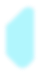 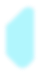 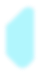 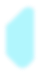 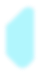 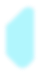 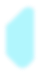 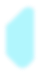 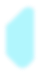 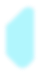 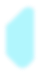 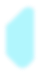 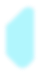 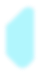 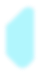 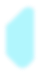 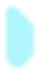 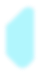 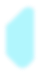 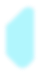 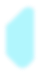 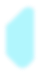 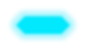 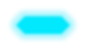 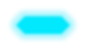 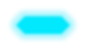 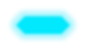 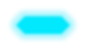 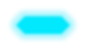 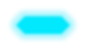 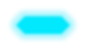 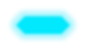 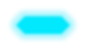 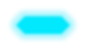 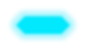 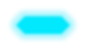 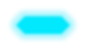 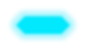 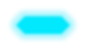 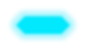 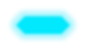 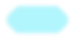 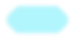 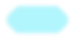 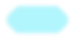 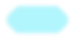 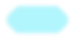 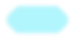 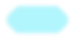 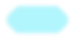 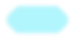 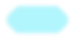 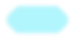 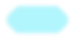 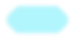 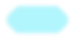 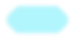 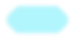 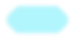 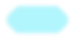 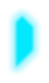 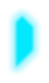 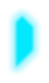 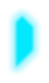 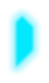 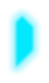 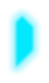 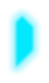 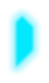 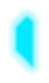 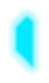 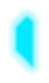 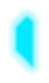 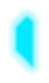 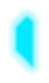 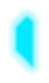 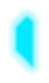 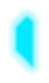 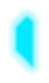 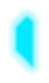 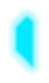 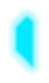 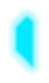 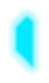 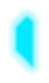 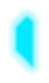 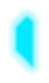 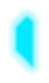 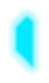 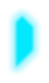 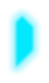 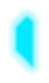 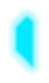 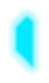 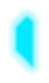 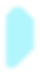 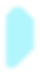 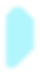 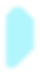 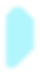 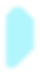 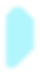 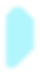 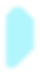 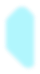 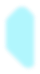 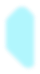 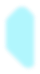 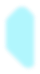 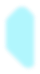 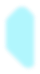 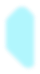 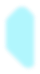 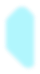 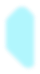 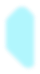 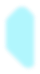 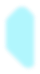 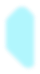 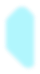 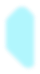 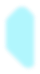 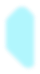 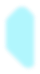 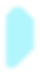 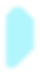 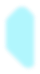 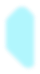 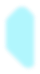 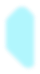 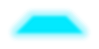 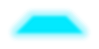 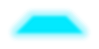 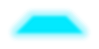 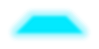 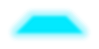 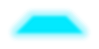 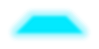 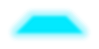 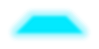 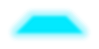 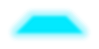 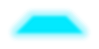 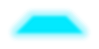 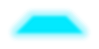 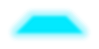 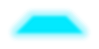 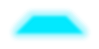 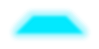 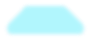 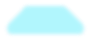 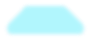 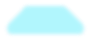 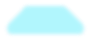 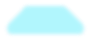 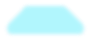 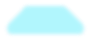 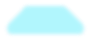 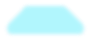 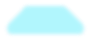 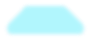 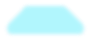 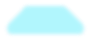 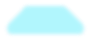 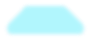 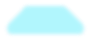 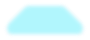 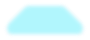 Source: Willis, Janine and Todorov, Alexander. “First Impressions: Making Up Your Mind After a 100-Ms Exposure to a Face.” Psychological Science, vol. 17, Issue 7. July 1, 2006.
For Financial Professional Use Only / Not for Distribution to the Public
For Financial Professional Use Only / Not for Distribution to the Public
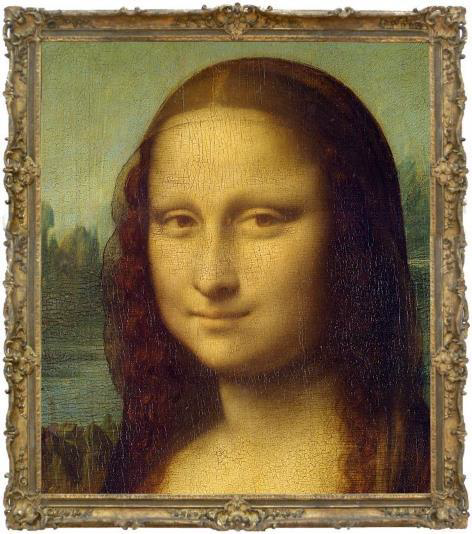 For Financial Professional Use Only / Not for Distribution to the Public
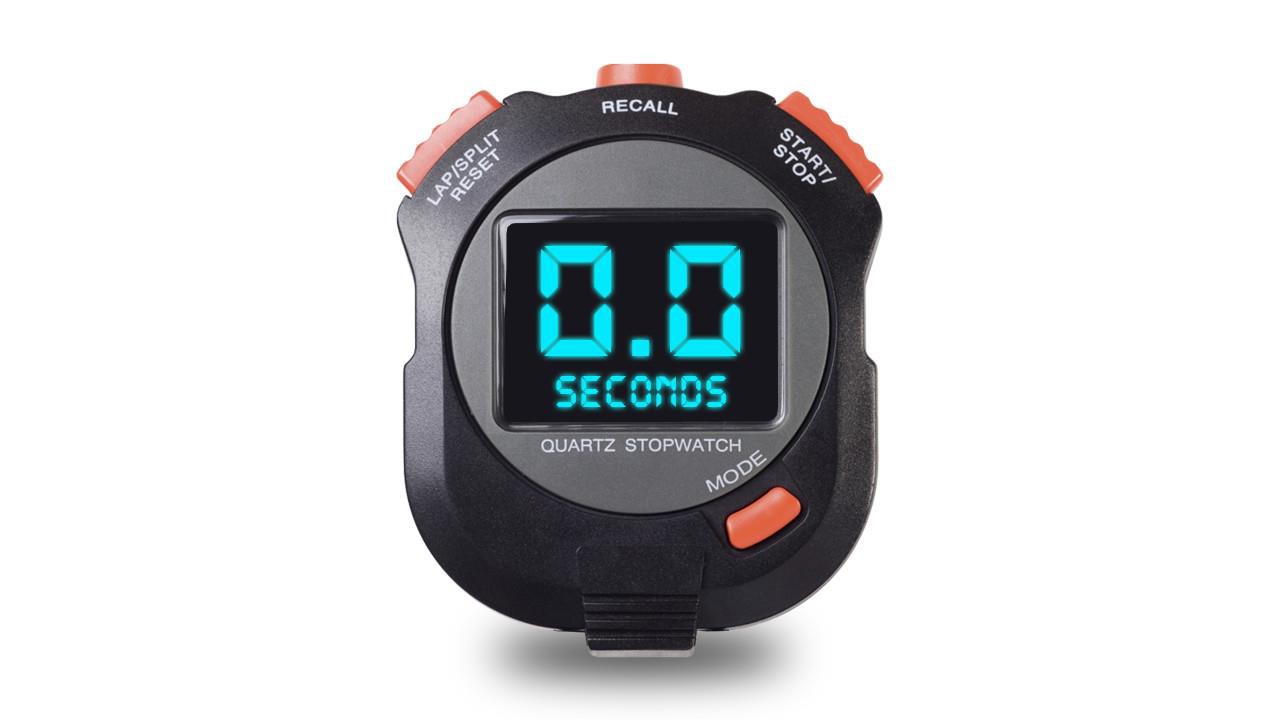 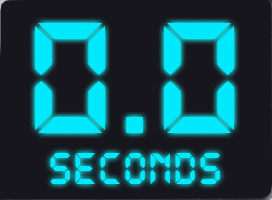 For Financial Professional Use Only / Not for Distribution to the Public
For Financial Professional Use Only / Not for Distribution to the Public
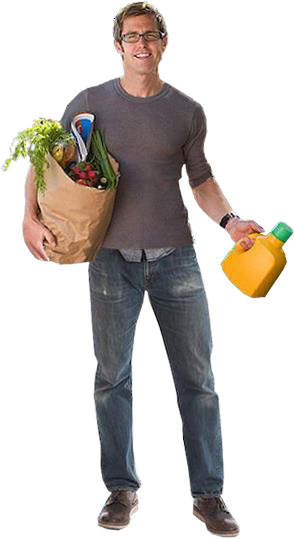 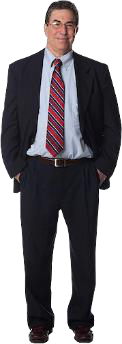 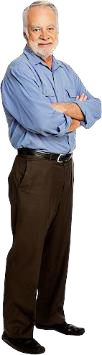 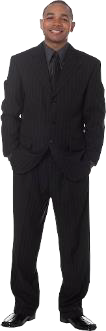 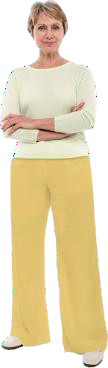 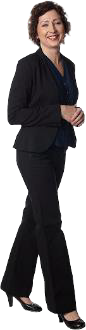 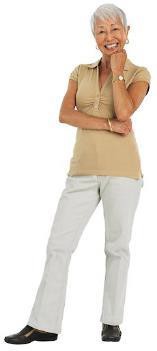 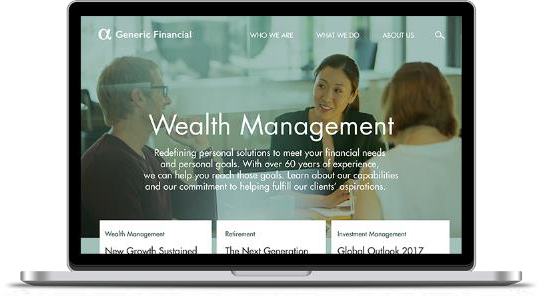 For Financial Professional Use Only / Not for Distribution to the Public
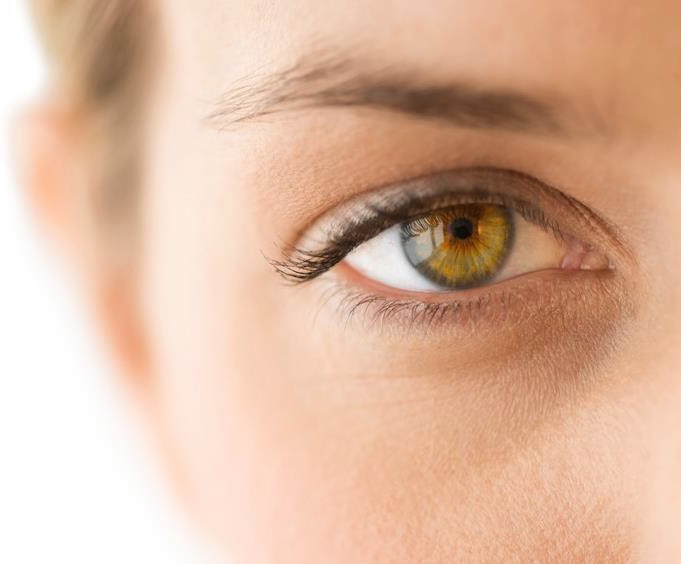 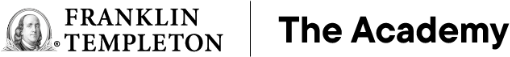 Mastering first impressions
Understanding what the client sees in you
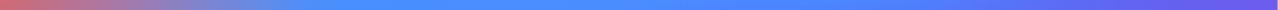 Not FDIC Insured	|	May Lose Value	|	No Bank Guarantee
For Financial Professional Use Only / Not for Distribution to the Public
Agenda


The science of first impressions
Managing zero-second impressions
Polishing your presence
For Financial Professional Use Only / Not for Distribution to the Public
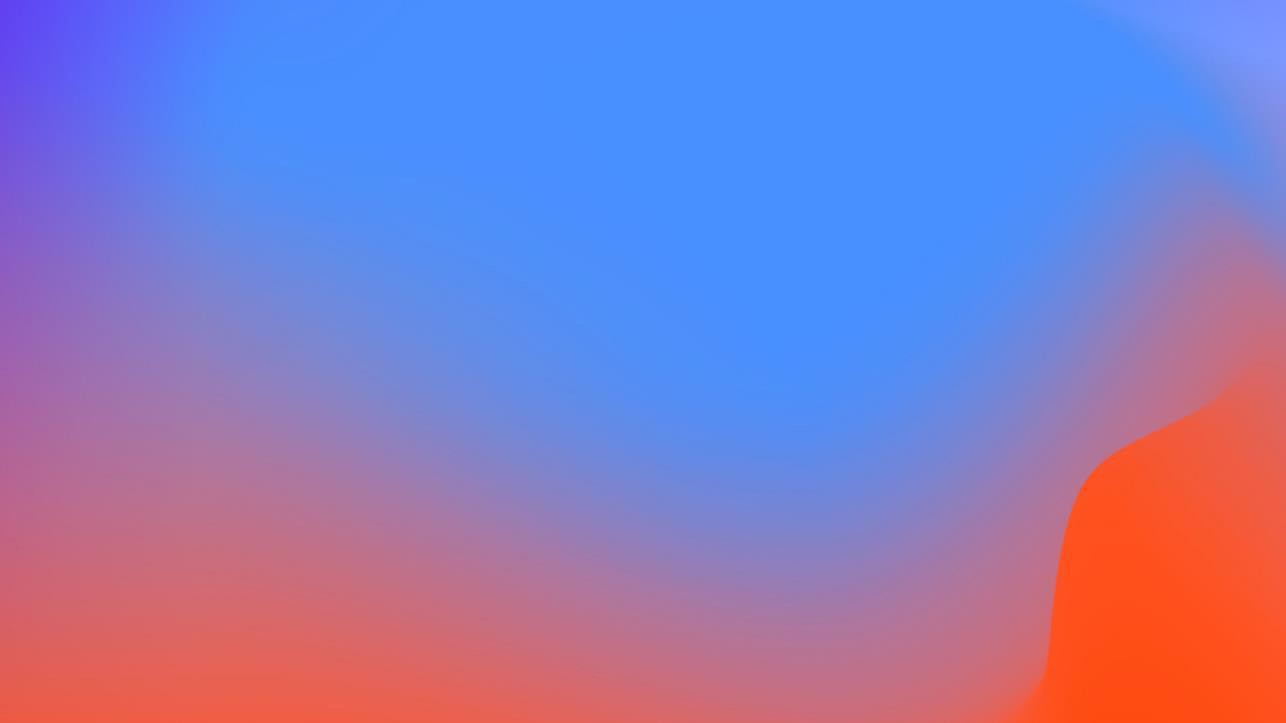 The science of first impressions
For Financial Professional Use Only / Not for Distribution to the Public
For Financial Professional Use Only / Not for Distribution to the Public
Judgments are fueled by instinct
Attractiveness
Trustworthiness
Competence
Likability
Aggressiveness
Source: Todorov, A. and Willis, J. First Impressions: Making Up Your Mind After a 100-Ms Exposure to a Face, Psychological Science, 2006.
Source: Cuddy, Amy. Presence: Bringing Your Boldest Self to Your Biggest Challenges, 2015.
For Financial Professional Use Only / Not for Distribution to the Public
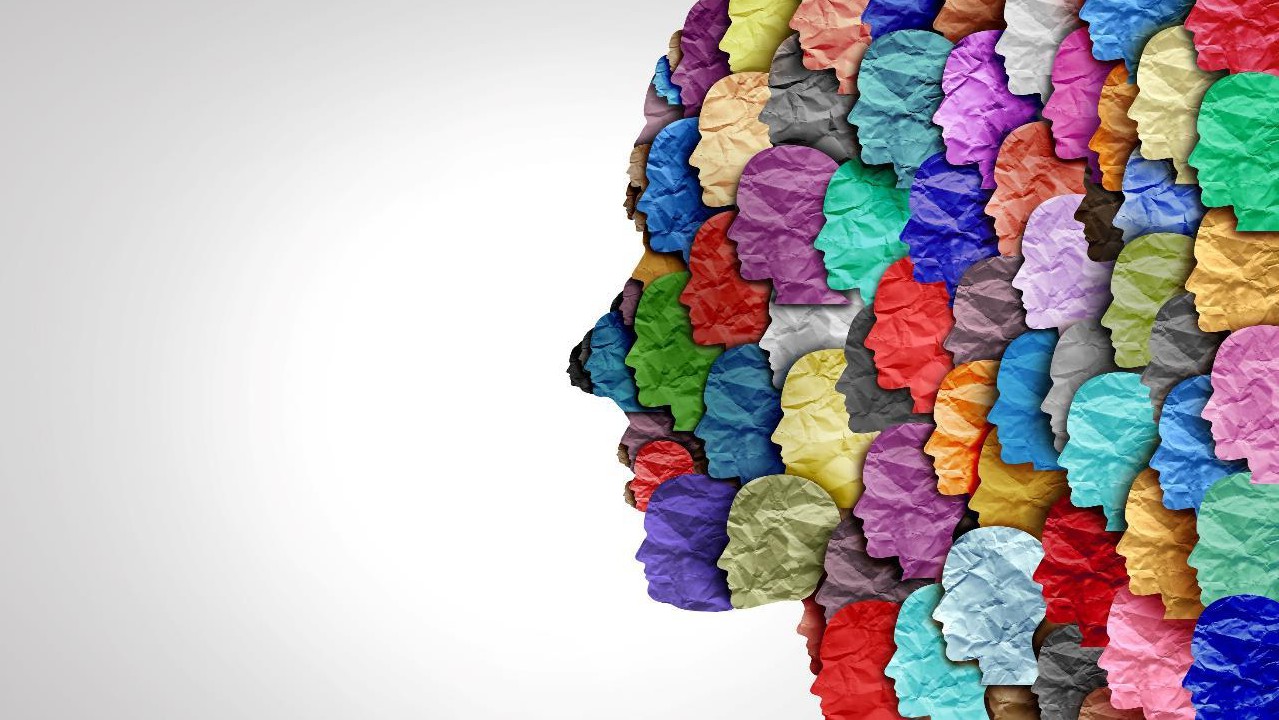 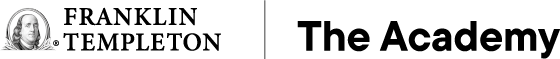 The importance of being trustworthy
You are the product

Relationships = your assets

Your business is making things possible
For Financial Professional Use Only / Not for Distribution to the Public
10
For Financial Professional Use Only / Not for Distribution to the Public
What does the client see?
7%
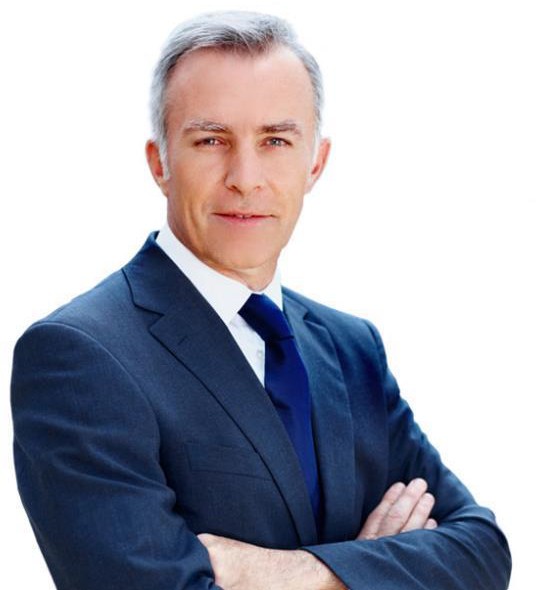 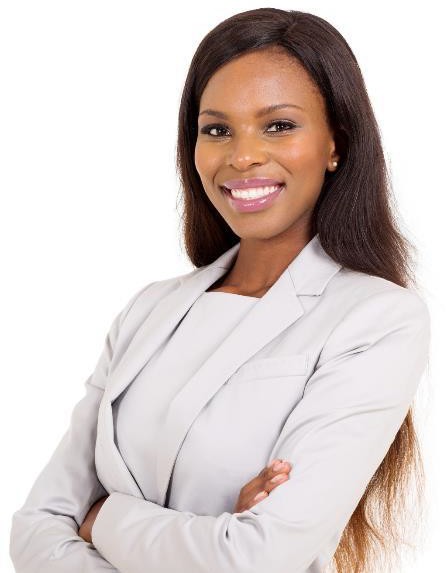 actual words

38%
tone of voice

55%
body language
attire
The following research studies, combined, were utilized to determine the numbers pictured:
Mehrabian & Wiener, 1967 and Mehrabian & Ferris, 1967 & Mehrabian, A. (1972). Nonverbal Communication. New Brunswick: Aldine Transaction. Source: https://www.psychologytoday.com/blog/beyond-words/201109/is-nonverbal-communication-numbers-game
For Financial Professional Use Only / Not for Distribution to the Public
For Financial Professional Use Only / Not for Distribution to the Public
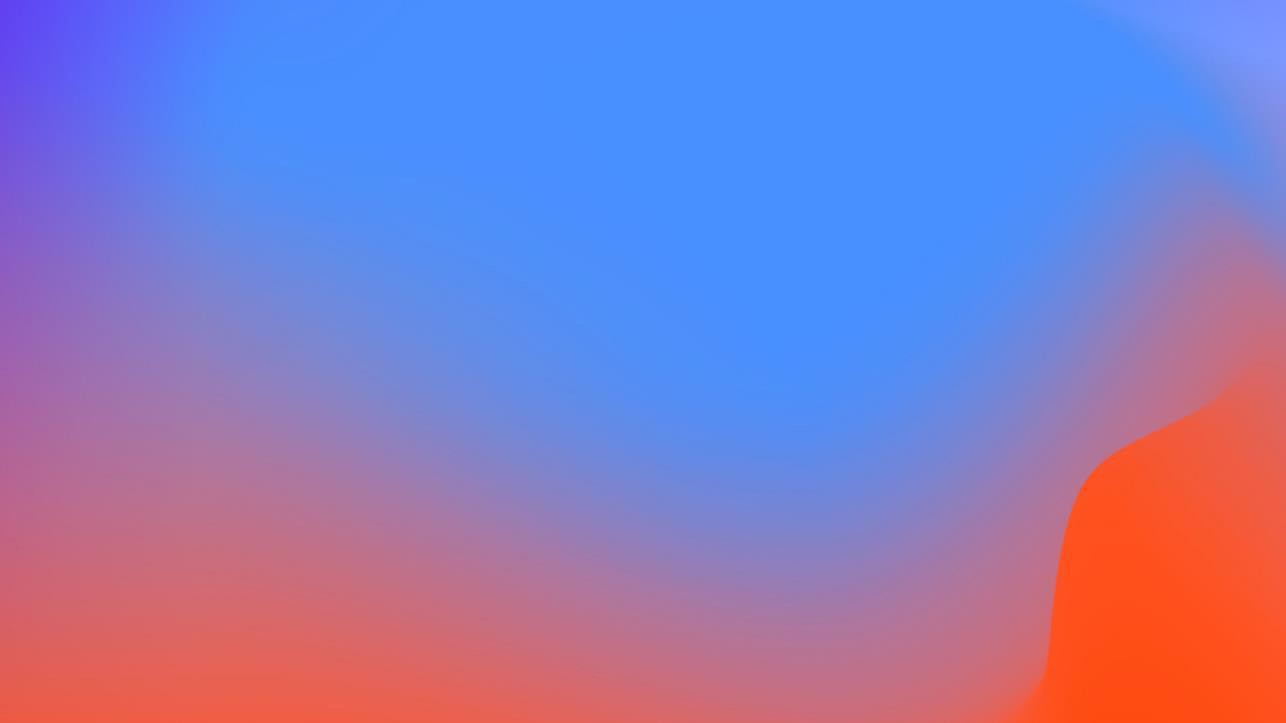 Managing zero-second impressions
For Financial Professional Use Only / Not for Distribution to the Public
For Financial Professional Use Only / Not for Distribution to the Public
Start with search engines
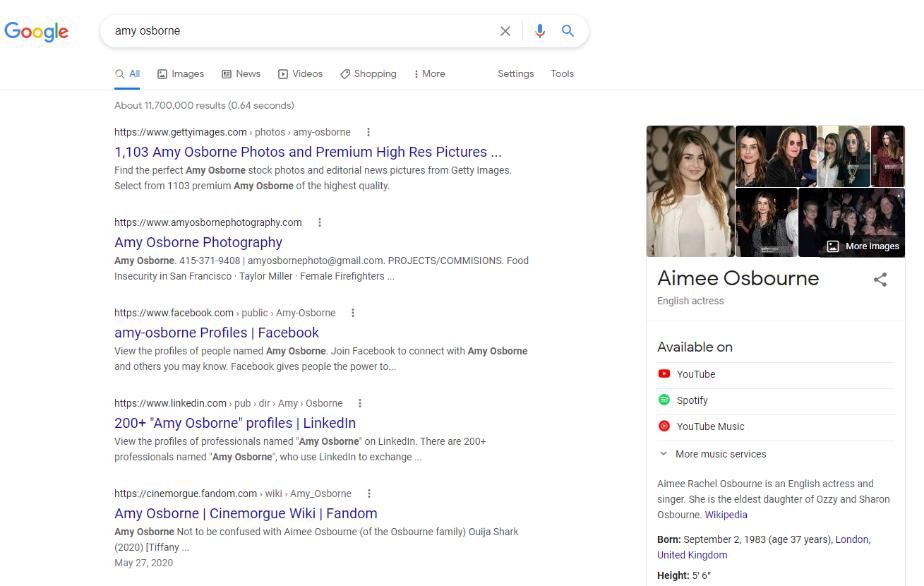 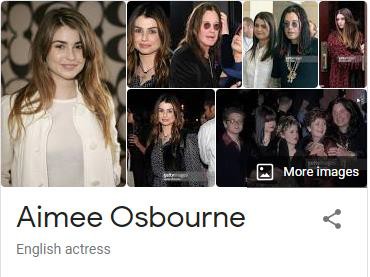 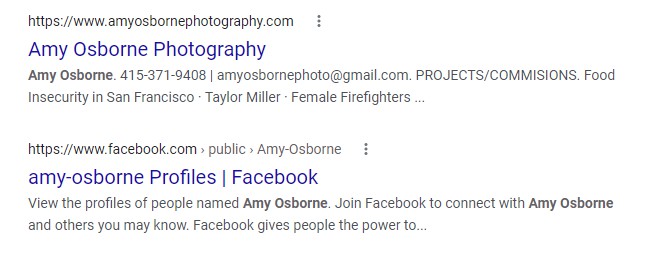 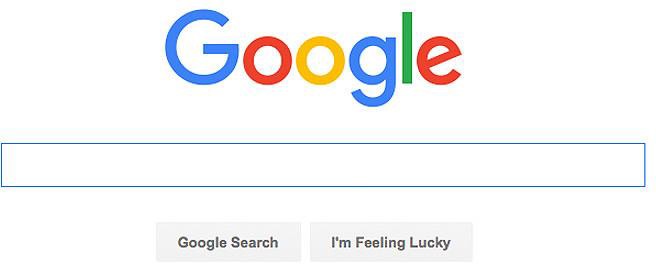 amy osborne
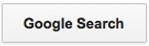 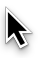 Source: Google AdWords, Average Monthly Volume, July 2019 - July 2020.
For Financial Professional Use Only / Not for Distribution to the Public
Stay up to date on technology
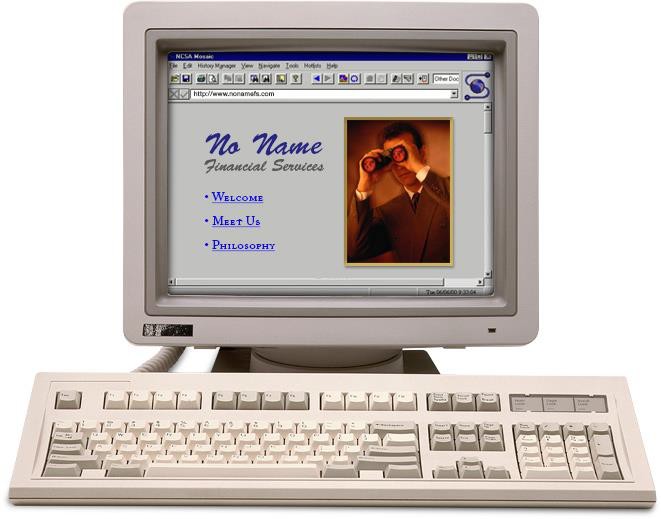 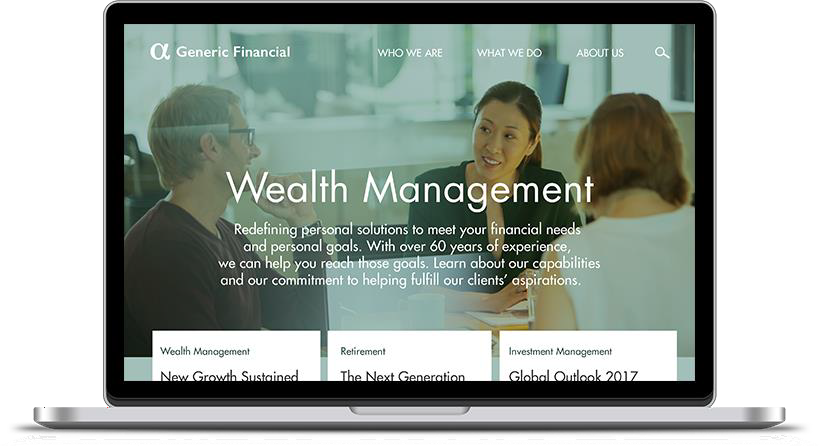 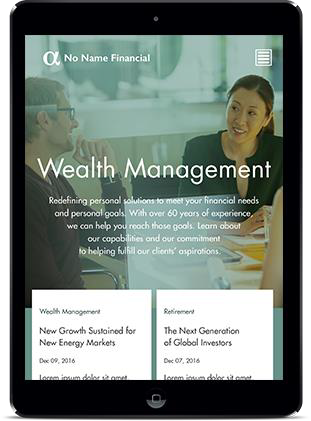 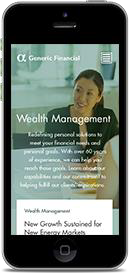 Source: Stanford University Web Credibility Project, 1999-2002.
For Financial Professional Use Only / Not for Distribution to the Public
Manage your online listing
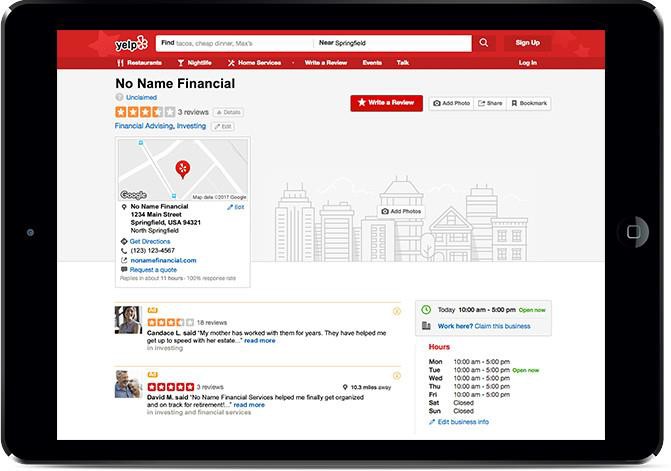 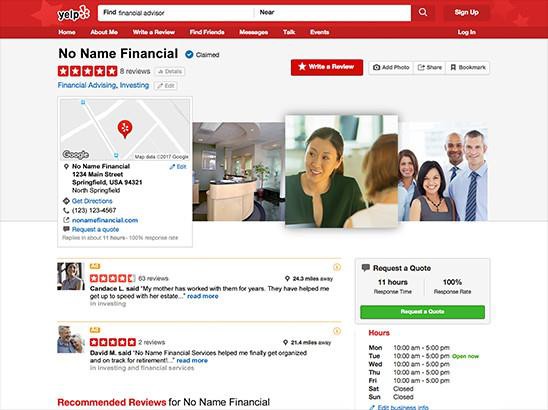 Source: BrightLocal, Local Consumer Review Survey, 2019. https://www.brightlocal.com/research/local-consumer-review-survey/
Please refer to your firms' social media policy regarding utilizing social media for business.
For Financial Professional Use Only / Not for Distribution to the Public
Embrace social media
Visible Relevant Insightful Impactful
3
financial professionals
4
Over	gained new clients
1
2
use social media
Half
from social media
Source: Market Strategies International. Cogent Reports™, Advisor Media Consumption™, 2015.
Source: LinkedIn® and Financial Planning Association®, Communication Evolution: Financial Professionals and the Future of Thought Leadership and Social Media, 2015.
Please refer to your firms' social media policy regarding utilizing social media for business.
For Financial Professional Use Only / Not for Distribution to the Public
Proliferation of social media
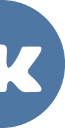 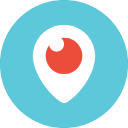 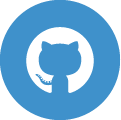 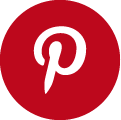 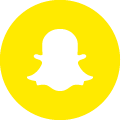 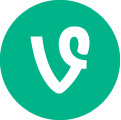 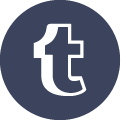 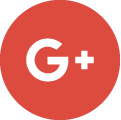 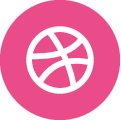 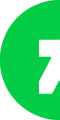 Most Popular Among Financial Professionals
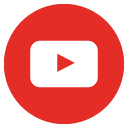 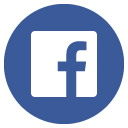 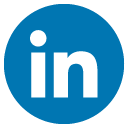 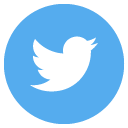 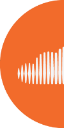 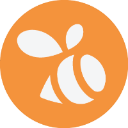 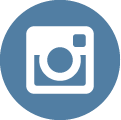 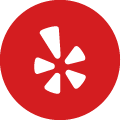 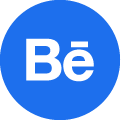 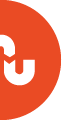 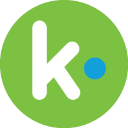 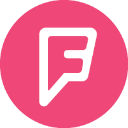 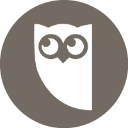 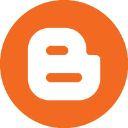 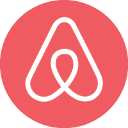 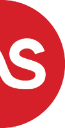 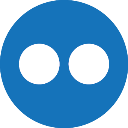 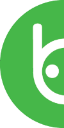 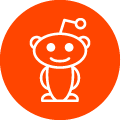 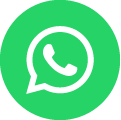 Please refer to your firms' social media policy regarding utilizing social media for business.
For Financial Professional Use Only / Not for Distribution to the Public
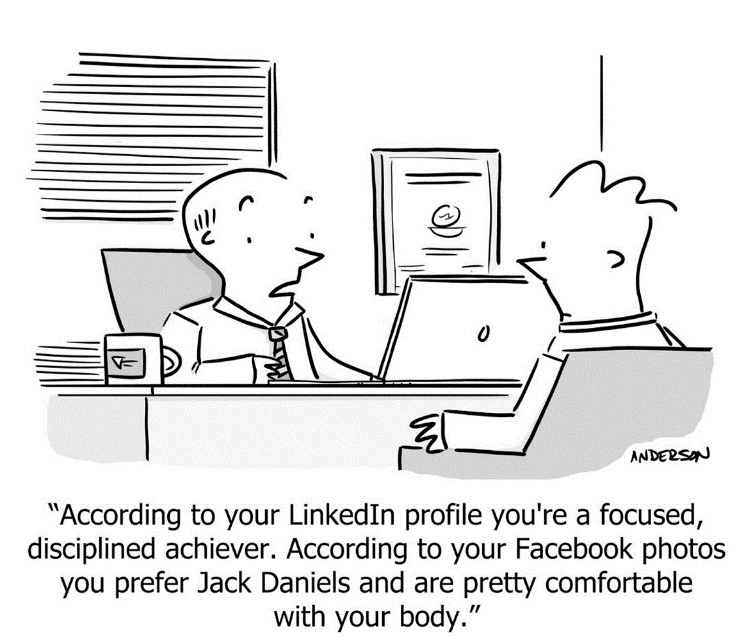 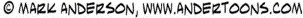 For Financial Professional Use Only / Not for Distribution to the Public
LinkedIn
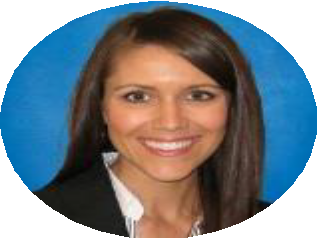 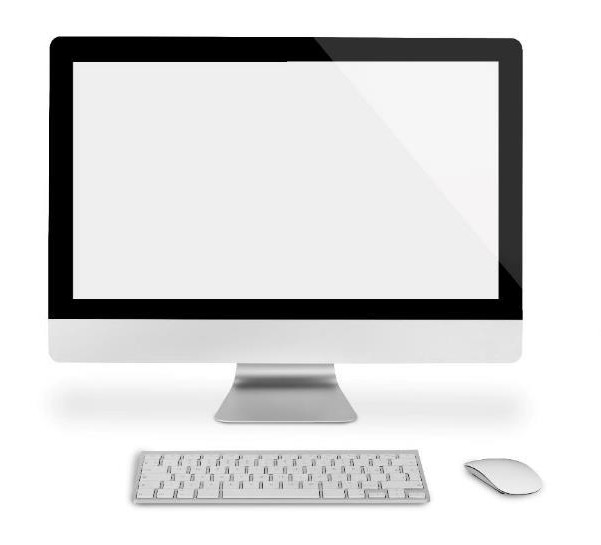 1
Professional photo
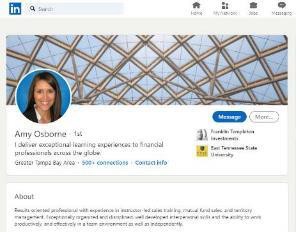 Engaging headline
I deliver exceptional learning experiences to financial professionals across the globe.
2
About summary | Value statement
Results oriented professional with experience in instructor-led sales training, mutual fund sales, and territory management.
Exceptionally organized and disciplined, well developed interpersonal skills and the ability to work productively, and effectively in a team environment as well as independently.
3
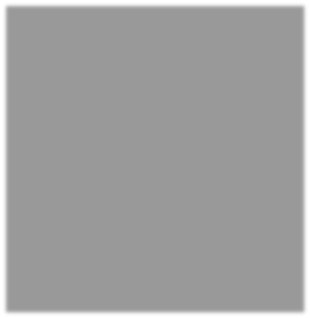 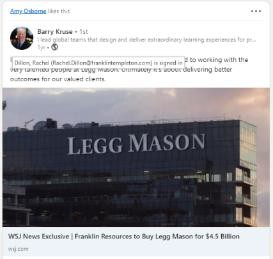 4
4
Posts & Activity
Please refer to your firms' social media policy regarding utilizing social media for business.
For Financial Professional Use Only / Not for Distribution to the Public
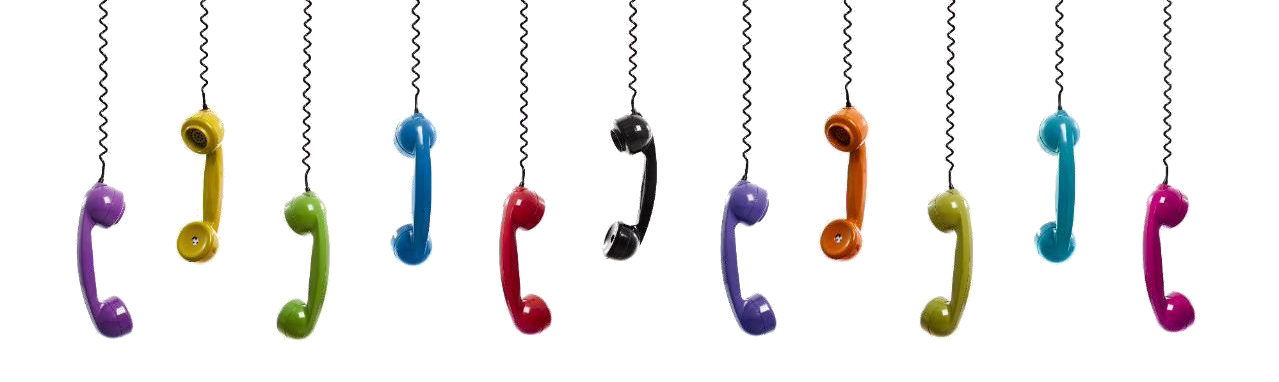 Make the first contact count
Answer professionally
Speak confidently and	clearly
Have a quiet background
Know when to use your cell phone
For Financial Professional Use Only / Not for Distribution to the Public
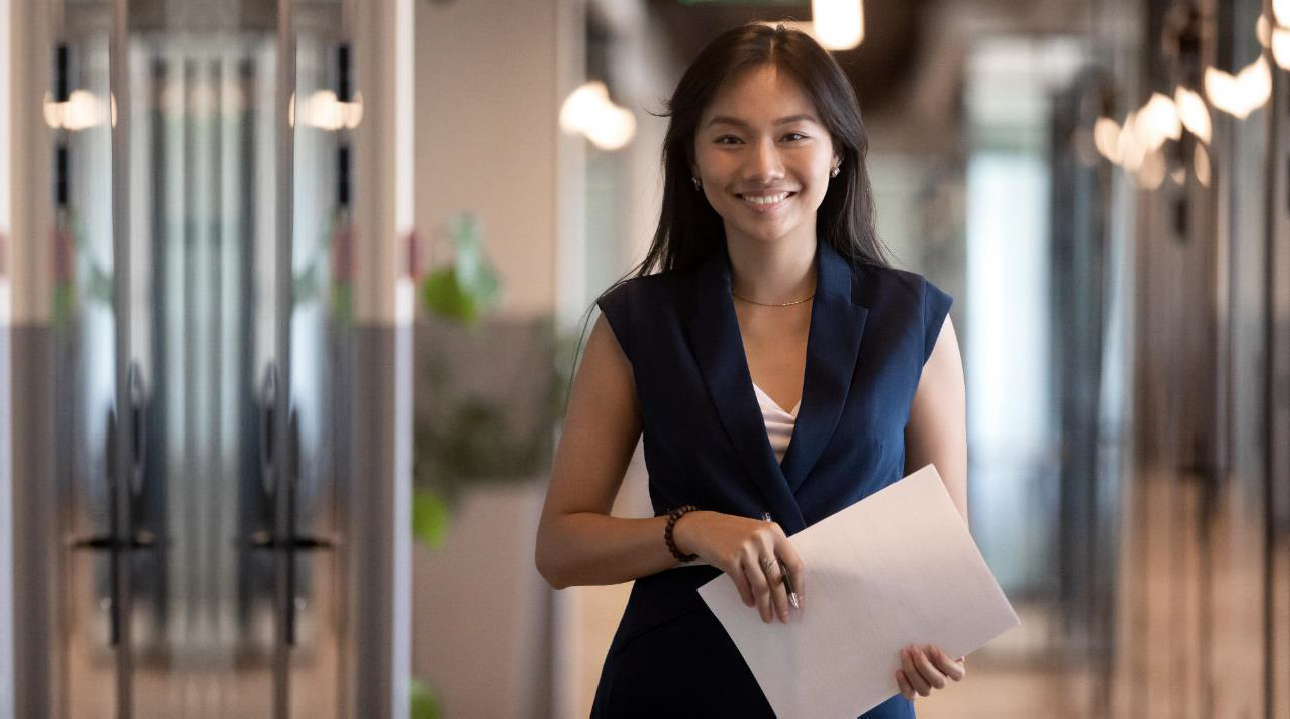 DO put away personal items and greet clients with a smile
DO stand and greet clients by name
DO dress in professional attire
DO help clients get settled
The firm’s ambassador of first impressions
For Financial Professional Use Only / Not for Distribution to the Public
For Financial Professional U
se Only / Not for Distribution to the Public
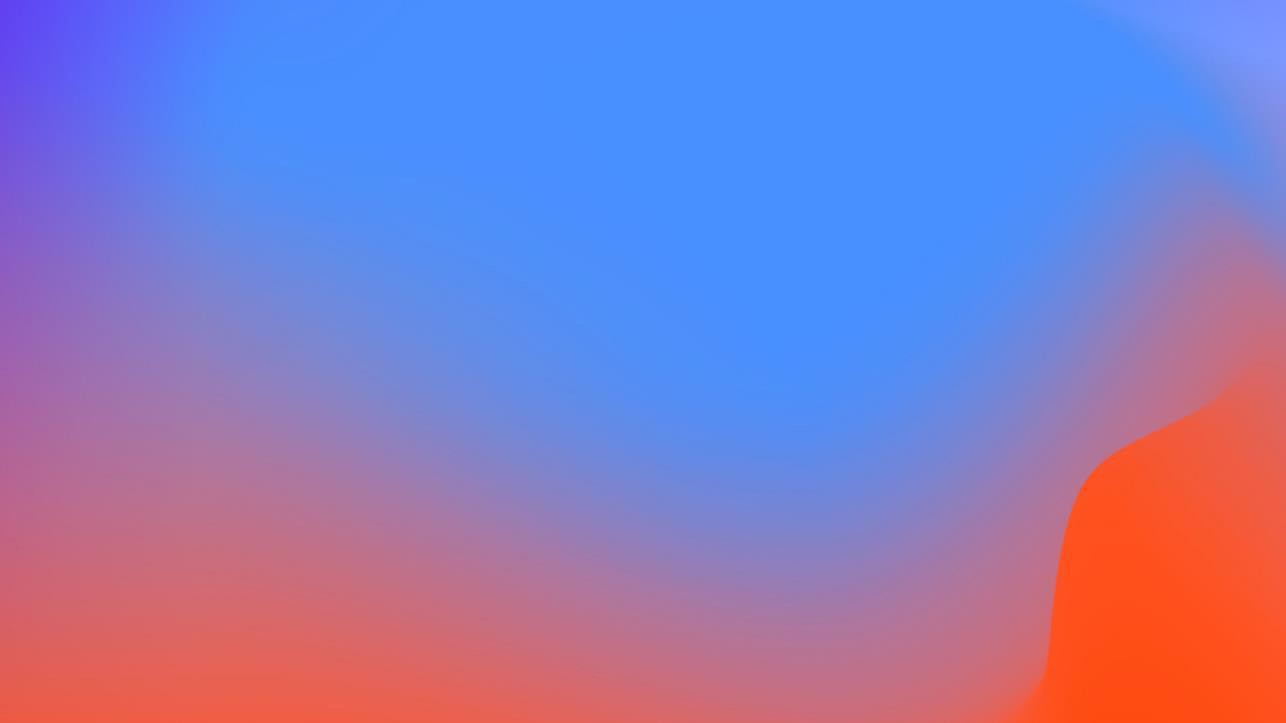 Polishing your presence
For Financial Professional Use Only / Not for Distribution to the Public
For Financial Professional Use Only / Not for Distribution to the Public
Dress like a million bucks
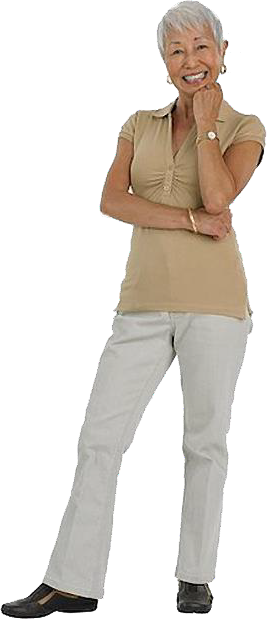 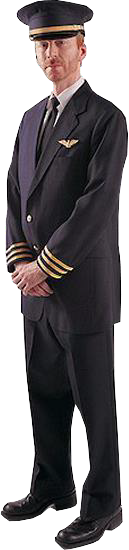 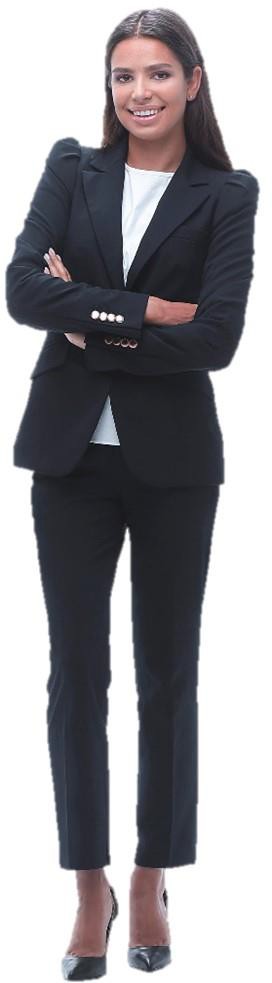 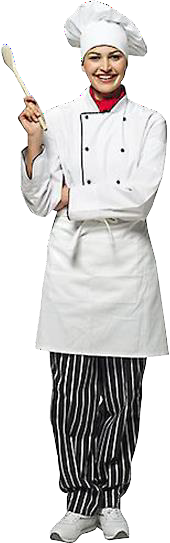 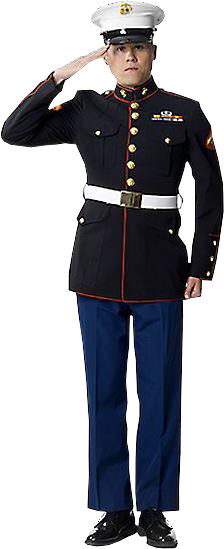 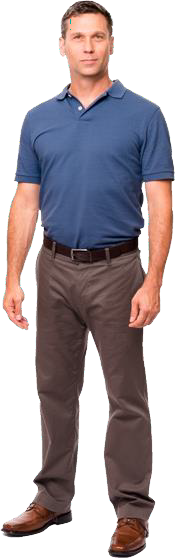 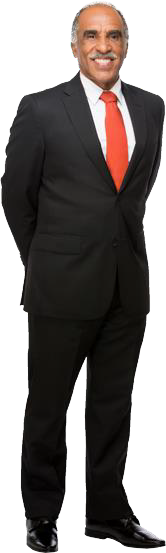 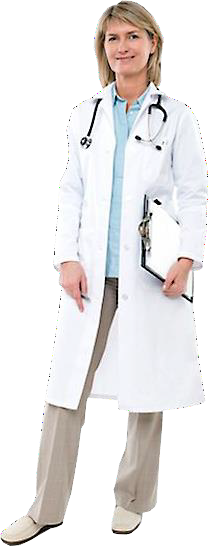 For Financial Professional Use Only / Not for Distribution to the Public
For Finan	ublicci
al Professional Use Only / Not for Distribution to the P
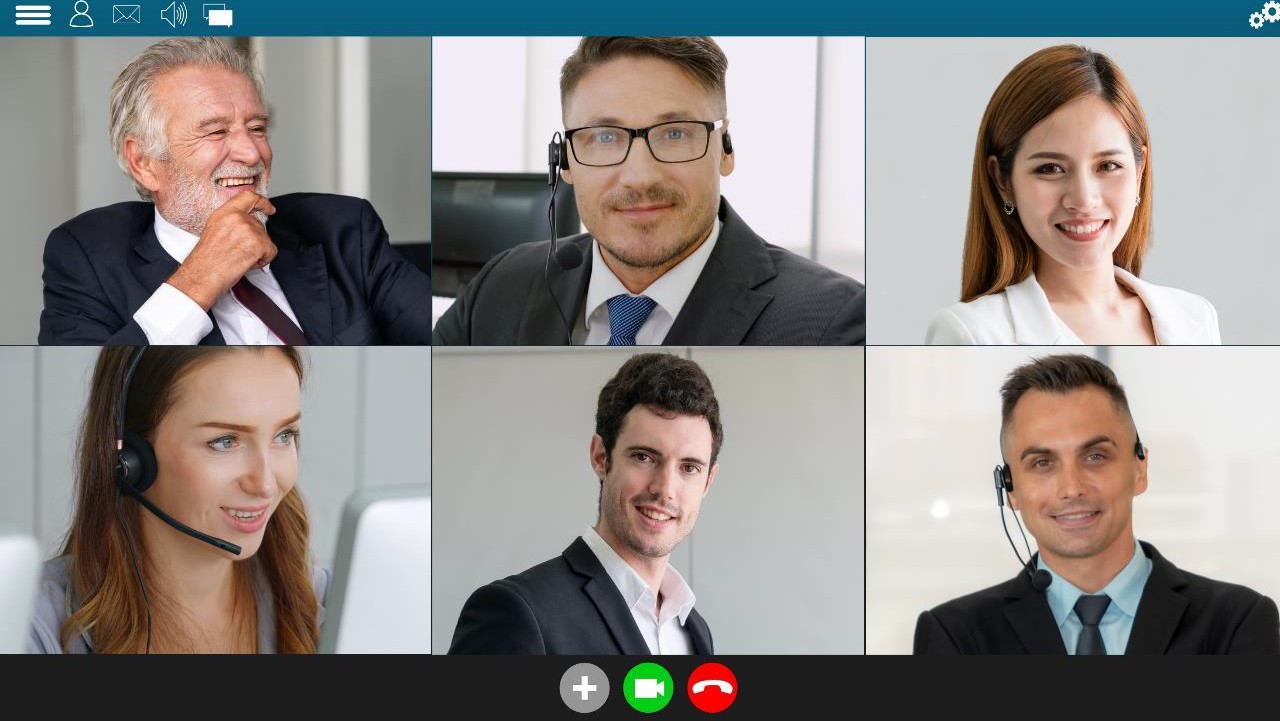 For Financial Professional Use Only / Not for Distribution to the Public
For Financial Professional Use Only / Not for Distribution to the Public	24
Setting the scene:
What could be improved in James’ environment?
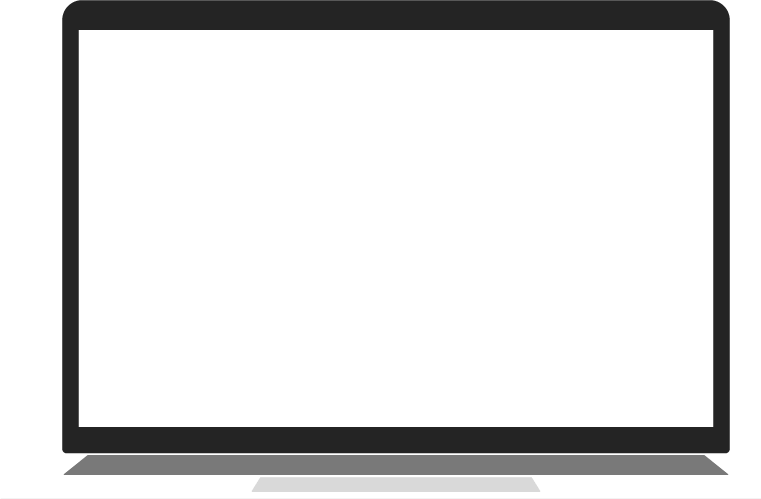 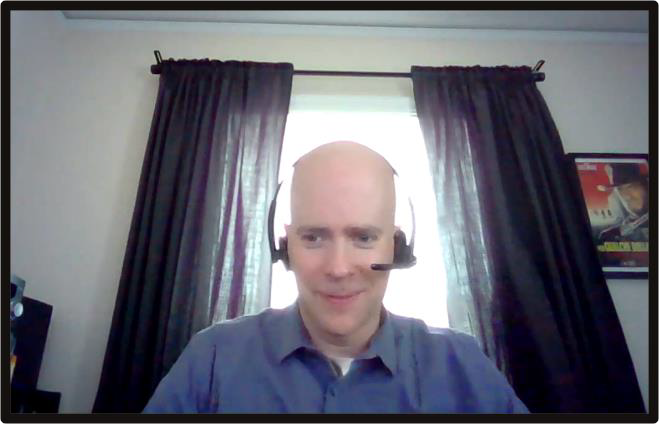 For Financial Professional Use Only / Not for Distribution to the Public
For Financial Professional Use Only / Not for Distribution to the Public
Setting the scene: Lighting
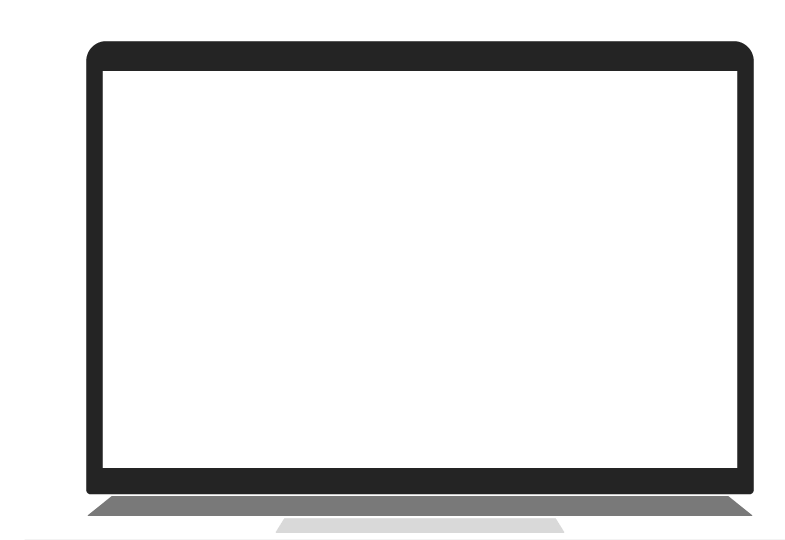 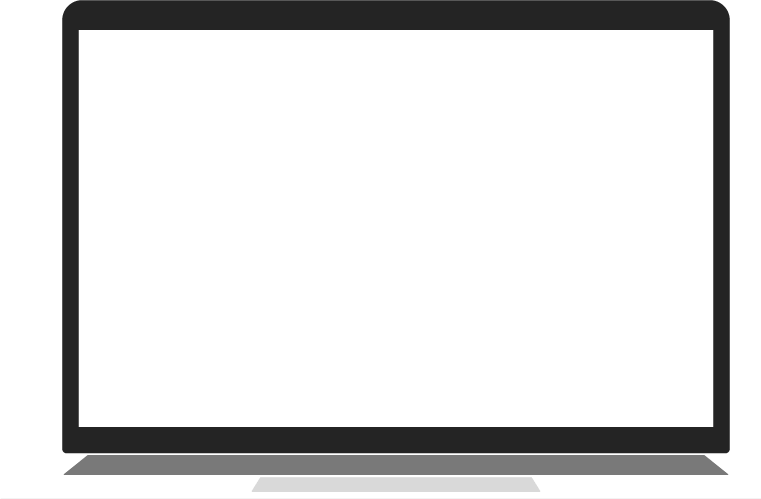 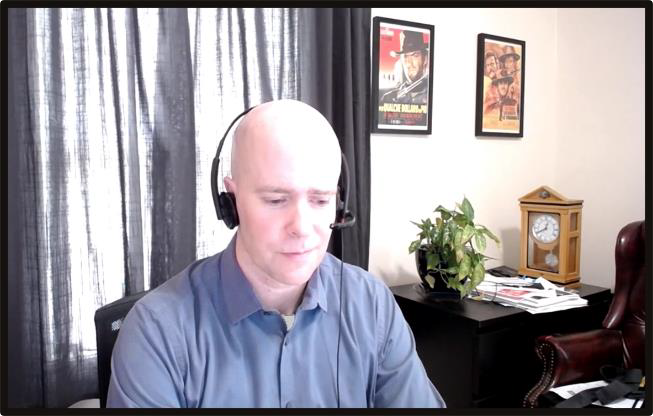 Natural
Front-facing
Sufficient, flattering
Adjust lighting by moving adjacent to window
For Financial Professional Use Only / Not for Distribution to the Public
Setting the scene: Camera position
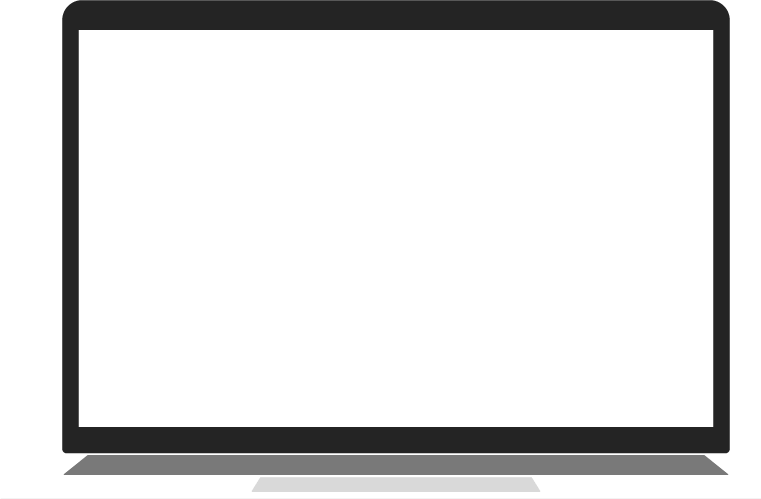 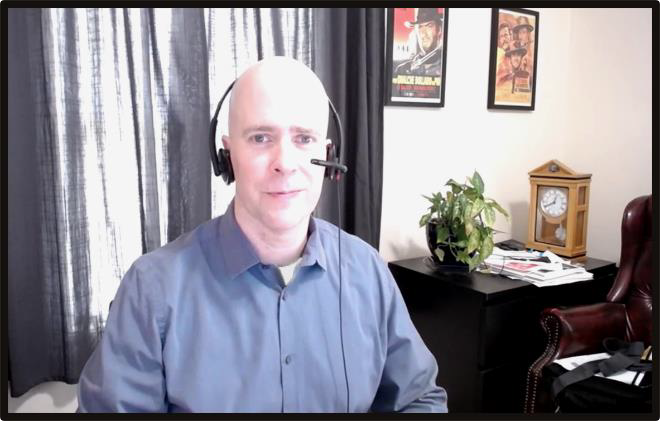 Eye level
Fill the frame
Centered
Change camera angle
For Financial Professional Use Only / Not for Distribution to the Public
Setting the scene: Background
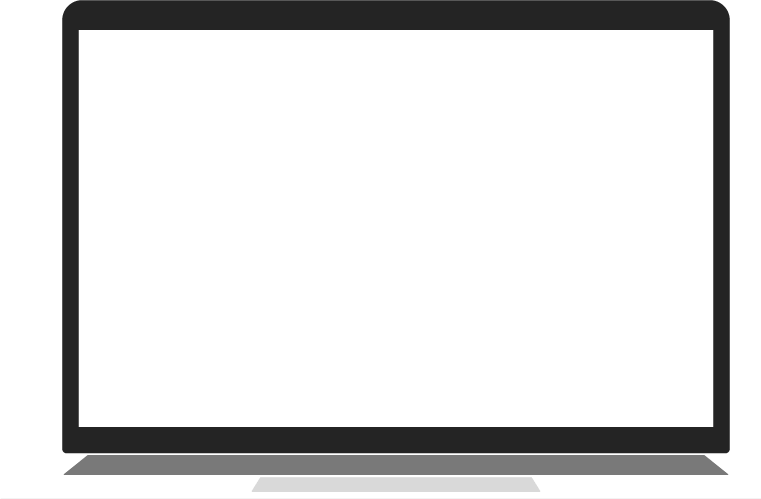 Neutral
Professional
Blurred
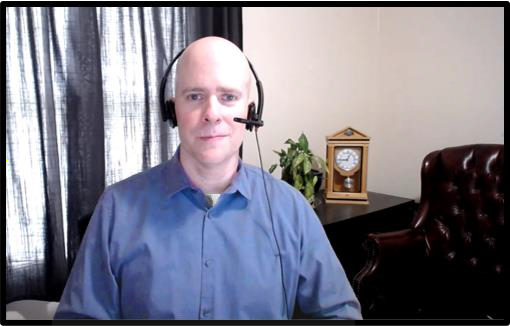 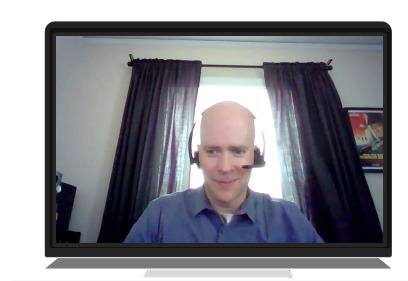 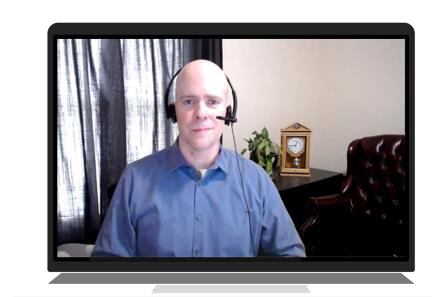 Tidy up and remove clutter
For Financial Professional Use Only / Not for Distribution to the Public
Your environment matters
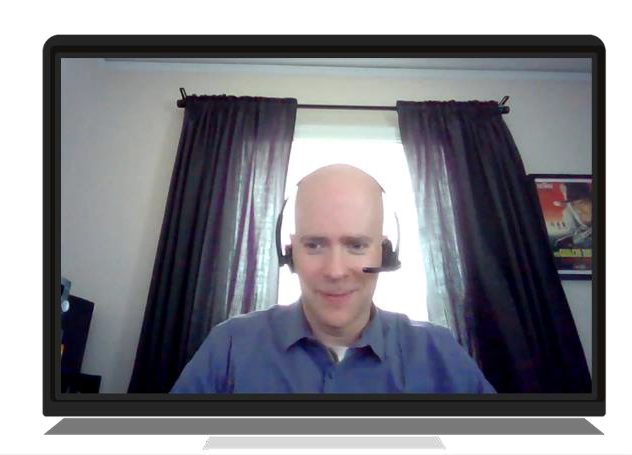 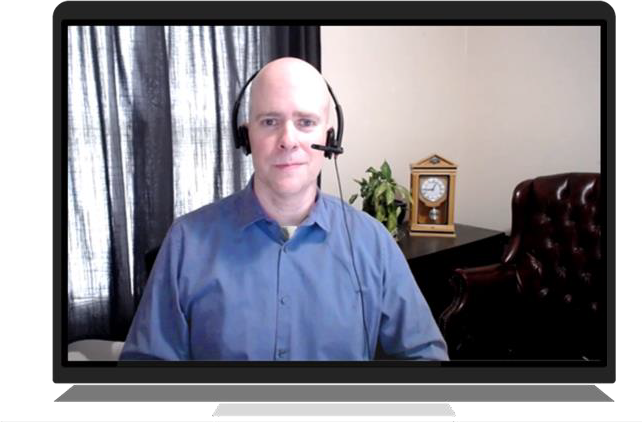 For Financial Professional Use Only / Not for Distribution to the Public
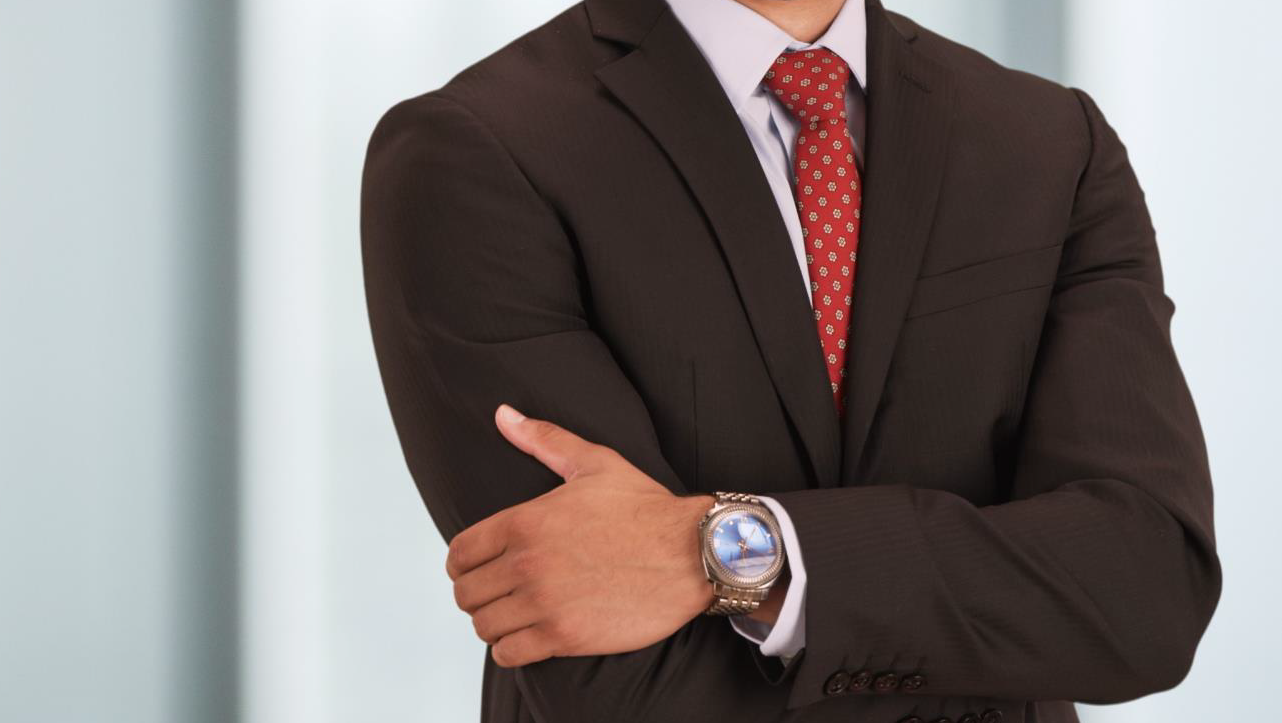 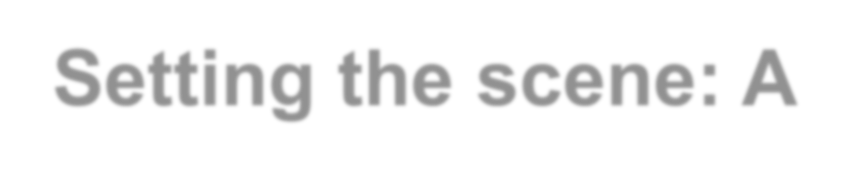 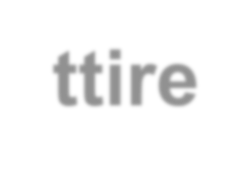 Setting the scene: Attire
Professional
Camera-friendly colors
Avoid moiré
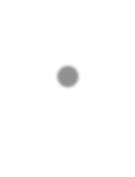 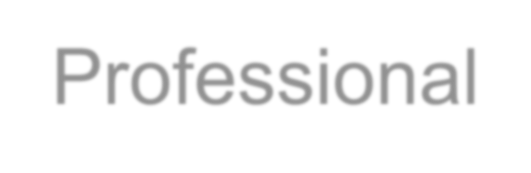 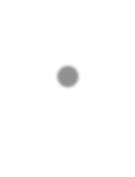 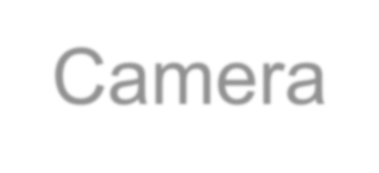 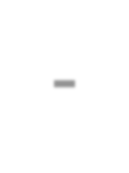 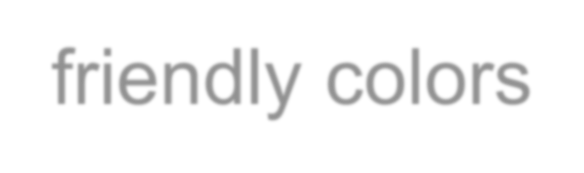 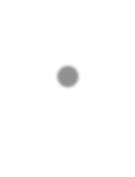 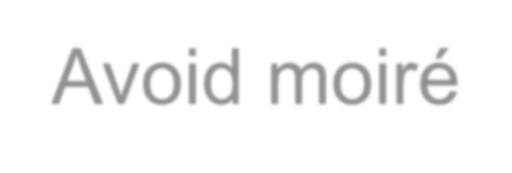 For Financial Professional Use Only / Not for Distribution to the Public
For Financial Professional Use Only / Not for Distribution to the Public
Delivery: Eye contact
Look at the camera
Stay focused
Show you are listening
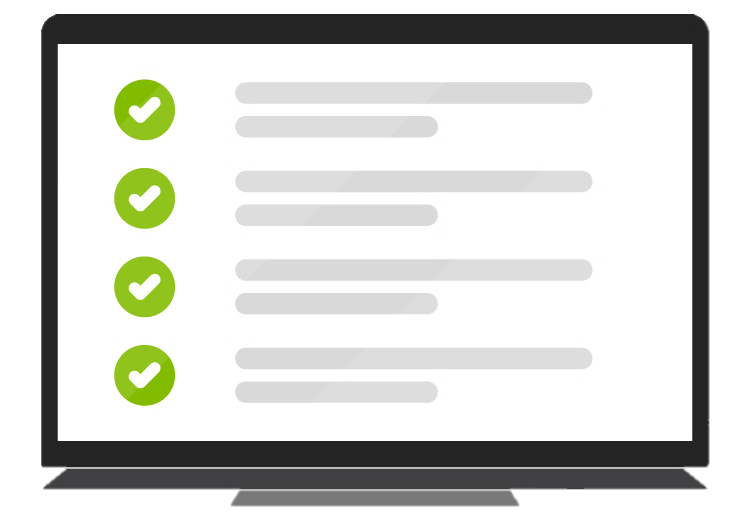 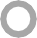 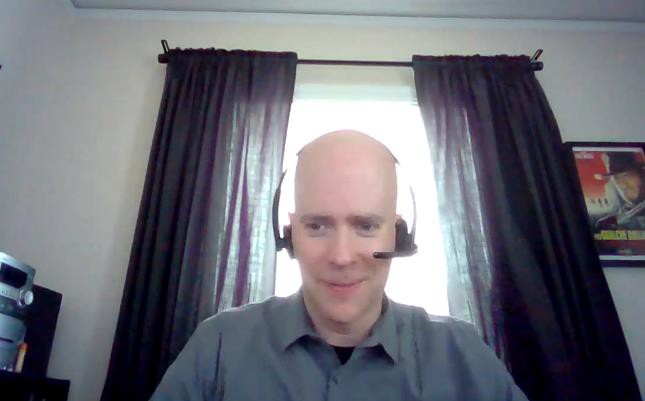 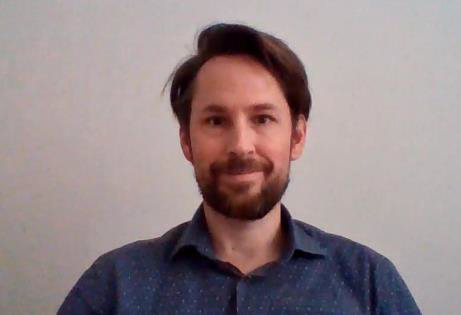 For Financial Professional Use Only / Not for Distribution to the Public
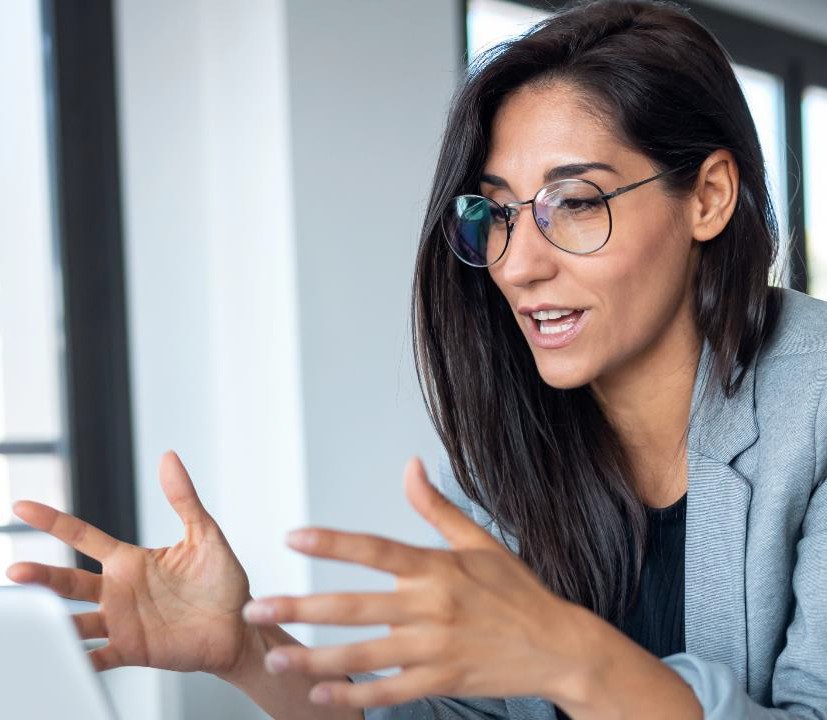 Delivery: Vocal quality
Energy
Inflection
Microphone
For Financial Professional Use Only / Not for Distribution to the Public
32
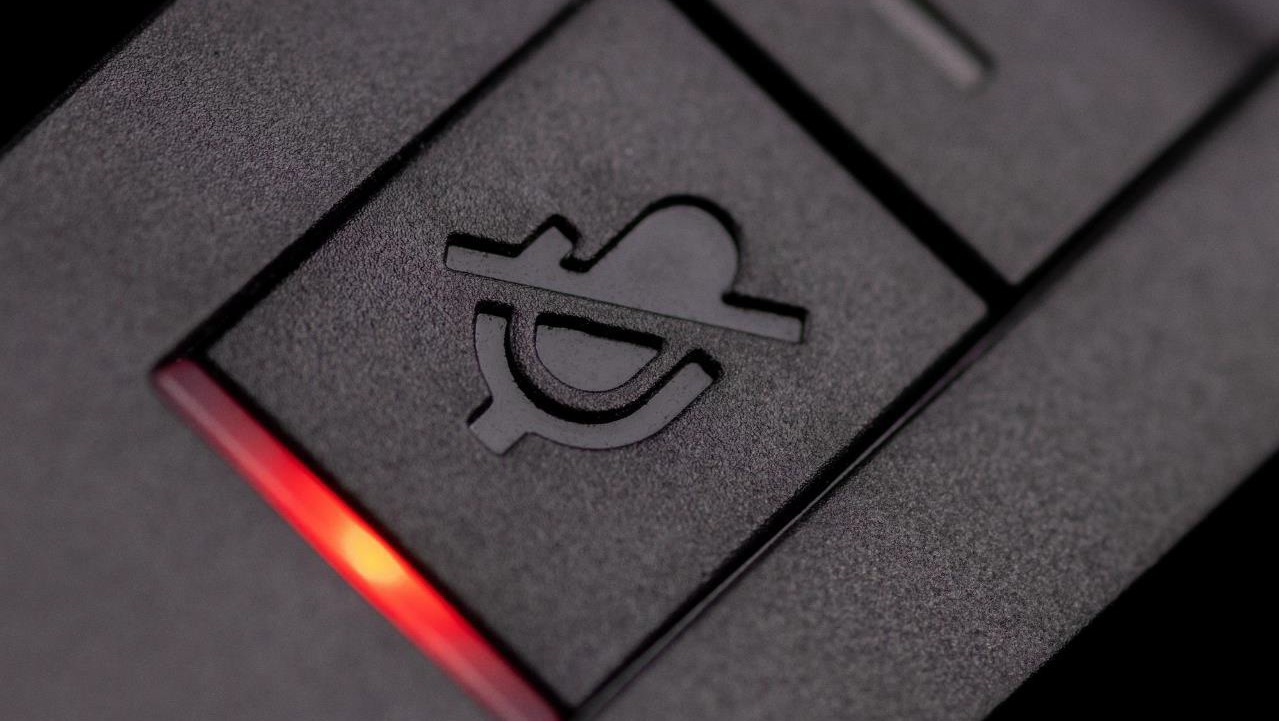 Setting the scene: Sound
No ambient noise
Mute button
Headphones
For Financial Professional Use Only / Not for Distribution to the Public
For Financial Professional Use Only / Not for Distribution to the Public
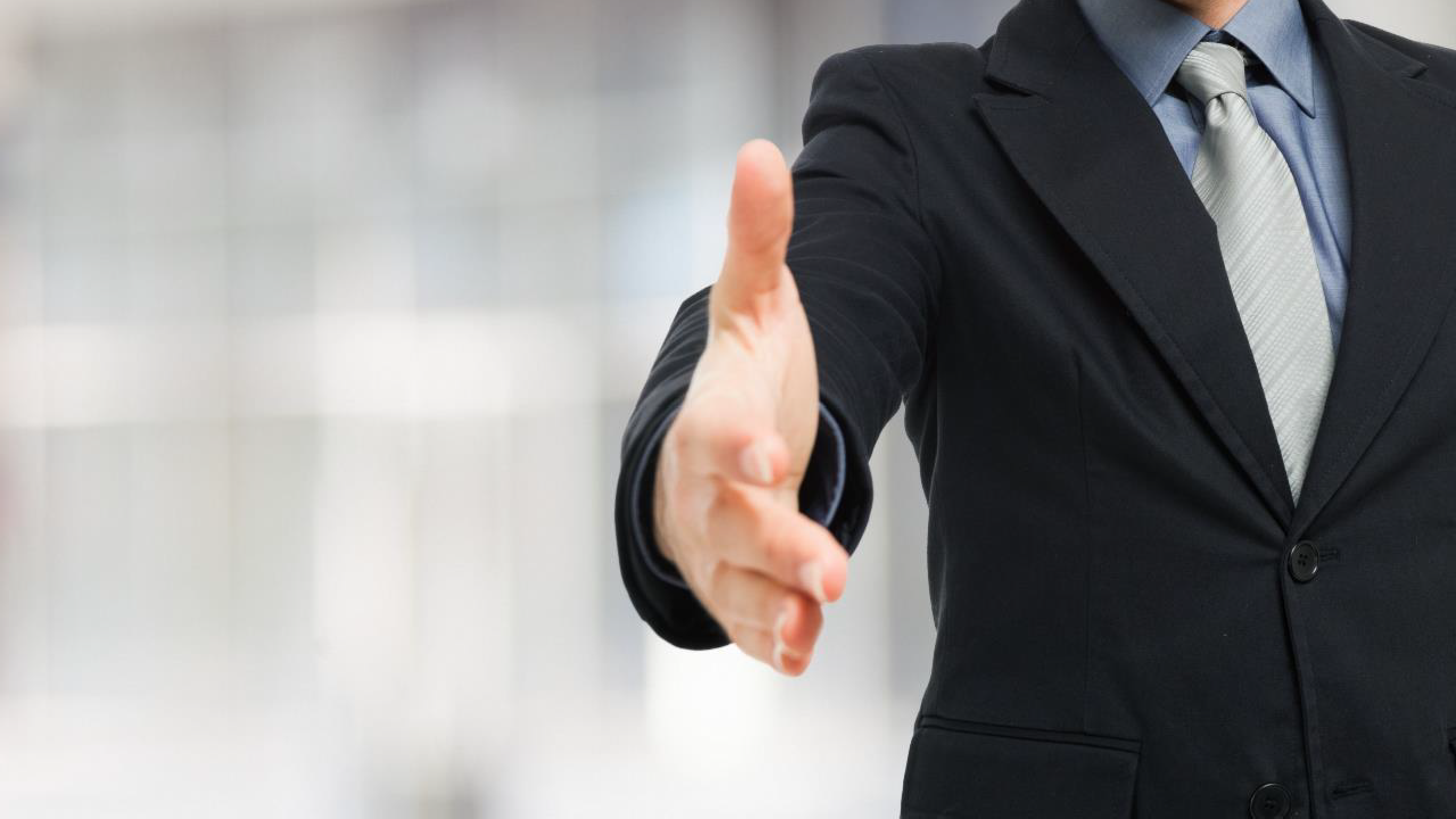 Body language: Handshake
Shows trust and respect
Helps the other person feel welcome
For Financial Professional Use Only / Not for Distribution to the Public
For Financial Professional Use Only / Not for Distribution to the Public
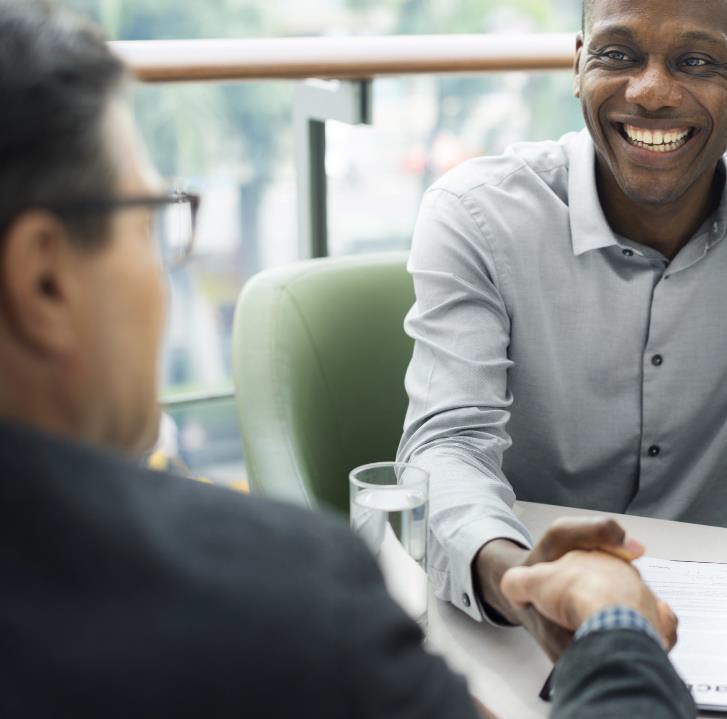 Generate trust with your post-Covid greeting
It’s individual

Gage their body language

Ask their comfort level

Greet with a smile, a slight up-and-down head nod and good eye contact
For Financial Professional Use Only / Not for Distribution to the Public
Hand gestures
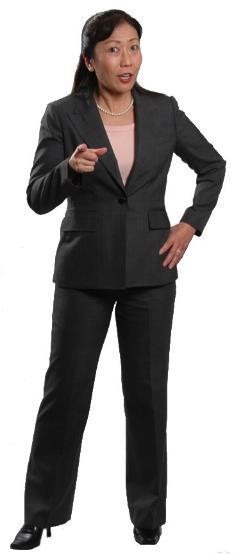 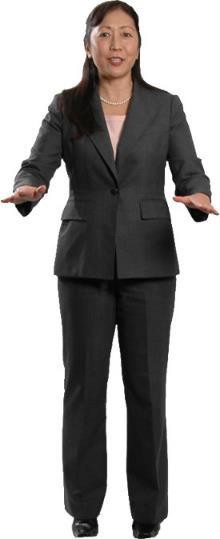 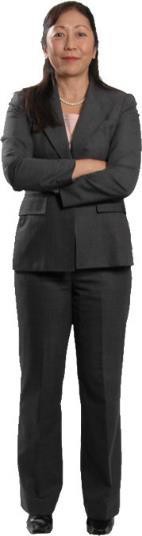 For Financial Professional Use Only / Not for Distribution to the Public
Leg and foot gestures
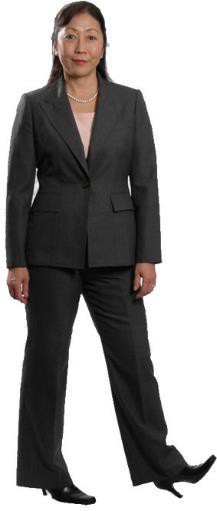 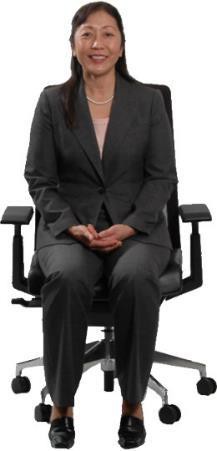 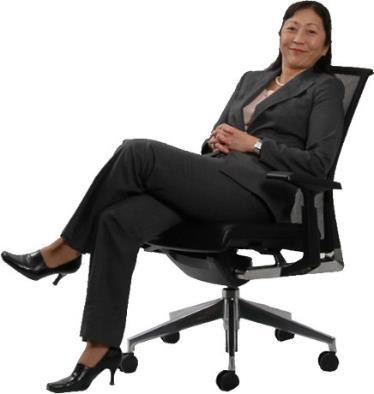 For Financial Professional Use Only / Not for Distribution to the Public
Create lasting impressions through active listening
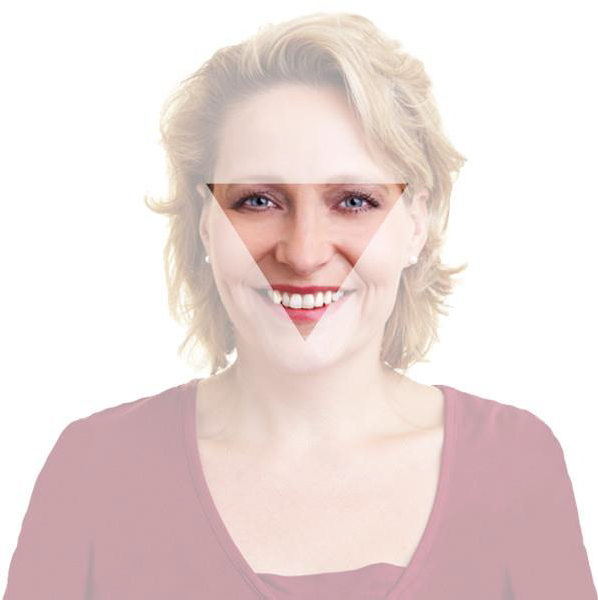 Active listening means EYE CONTACT

Focus on area between eyes to upper chin
For Financial Professional Use Only / Not for Distribution to the Public
Create lasting impressions through active listening
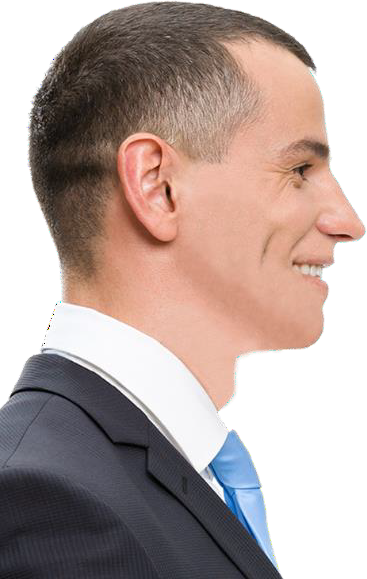 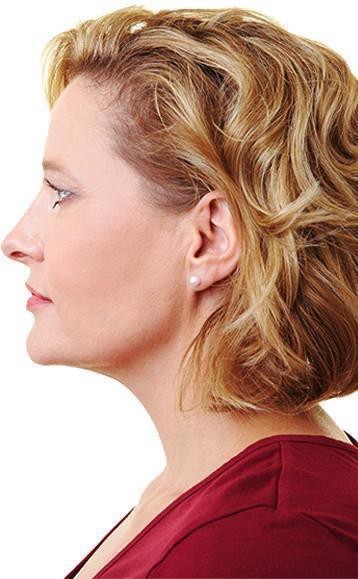 I would like…
So, I’m hearing that…

I am nervous… So, your concern is…
For Financial Professional Use Only / Not for Distribution to the Public
For Financial Professional Use Only / Not for Distribution to the Public
Create lasting impressions through active listening
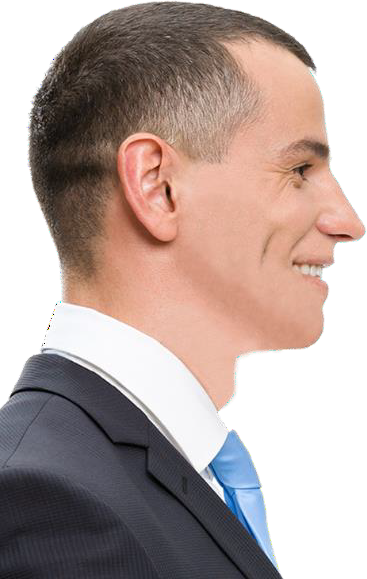 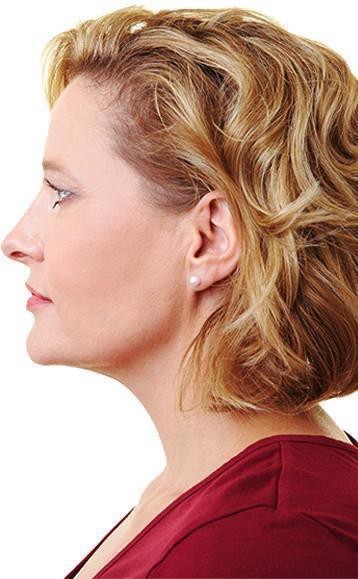 Can you tell me more about that?
What might happen if…?

Is there anything else to include?
For Financial Professional Use Only / Not for Distribution to the Public
For Financial Professional Use Only / Not for Distribution to the Public
For review
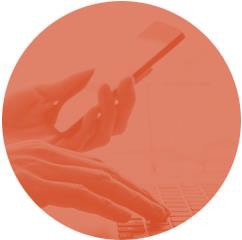 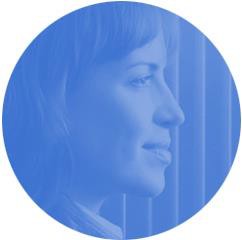 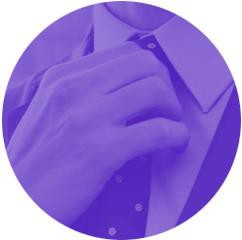 The science of first impressions
Managing zero-second impressions
Polishing your presence
For Financial Professional Use Only / Not for Distribution to the Public
Putting ideas into action
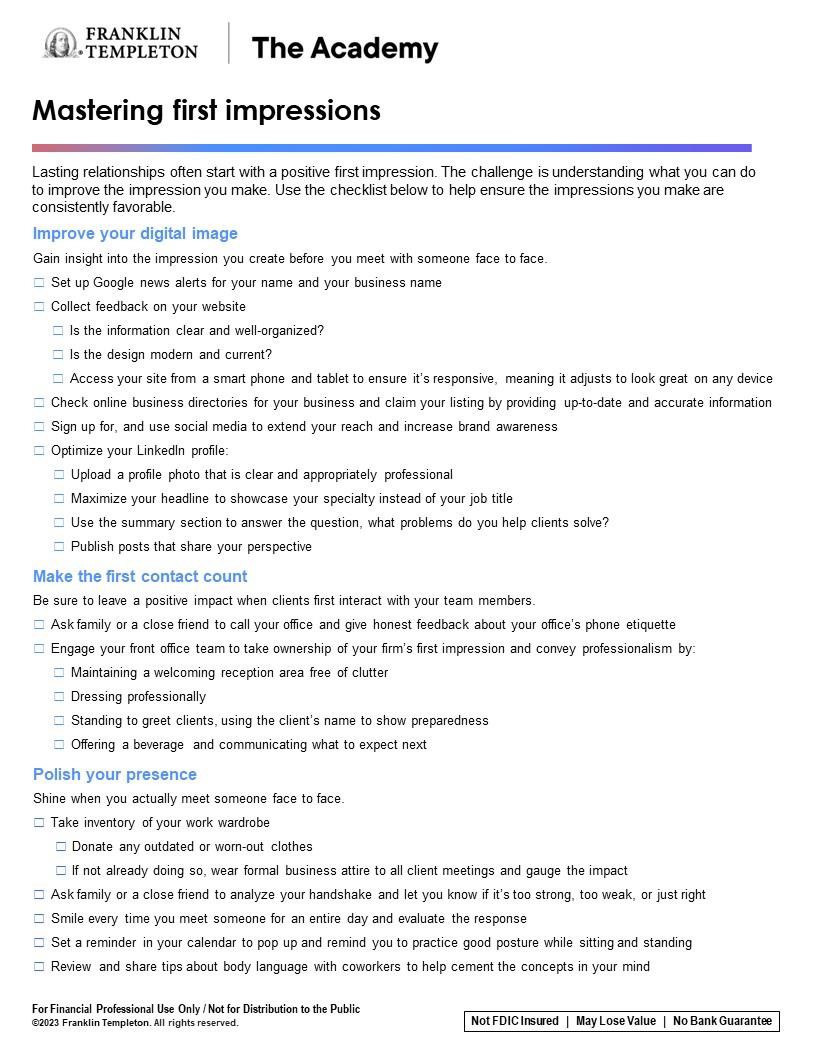 Mastering first impressions checklist
MFIMP LIST
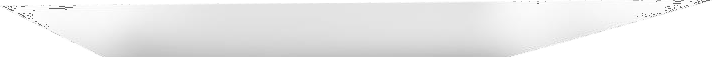 For Financial Professional Use Only / Not for Distribution to the Public
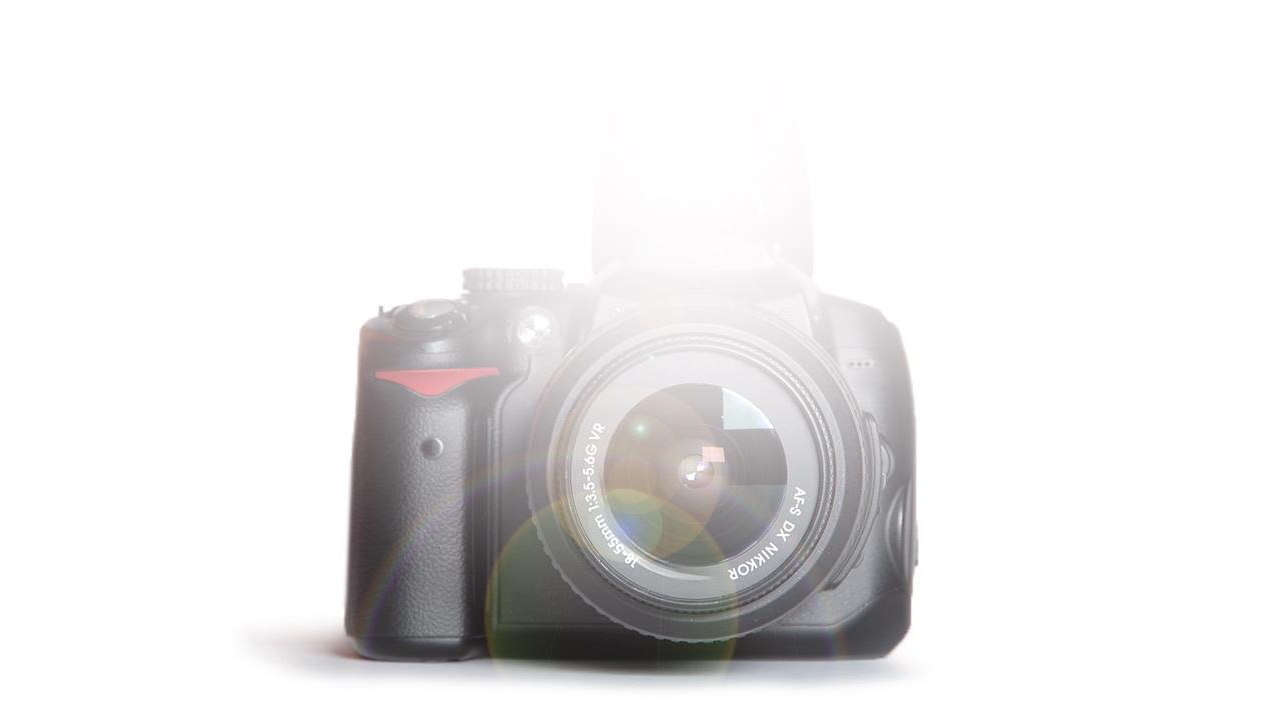 Who would choose you?
you choyooseu
For Financial Professional Use Only / Not for Distribution to the Public
For Financial Professional Use Only / Not for Distribution to the Public
This material is intended to be of general interest only and should not be construed as individual investment advice or a recommendation or solicitation to buy, sell or hold any security or to adopt any investment strategy. It does not constitute legal or tax advice. This material may not be reproduced, distributed or published without prior written permission from Franklin Templeton.

All investments involve risks, including possible loss of principal.

Any research and analysis contained in this material has been procured by Franklin Templeton for its own purposes and may be acted upon in that connection and, as such, is provided to you incidentally. Data from third party sources may have been used in the preparation of this material and Franklin Templeton ("FT") has not independently verified, validated or audited such data. Although information has been obtained from sources that Franklin Templeton believes to be reliable, no guarantee can be given as to its accuracy and such information may be incomplete or condensed and may be subject to change at any time without notice. The mention of any individual securities should neither constitute nor be construed as a recommendation to purchase, hold or sell any securities, and the information provided regarding such individual securities (if any) is not a sufficient basis upon which to make an investment decision. FT accepts no liability whatsoever for any loss arising from use of this information and reliance upon the comments, opinions and analyses in the material is at the sole discretion of the user.

Products, services and information may not be available in all jurisdictions and are offered outside the U.S. by other FT affiliates and/or their distributors as local laws and regulation permits. Please consult your own financial professional or Franklin Templeton institutional contact for further information on availability of products and services in your jurisdiction.

Issued in the U.S. by Franklin Distributors, LLC, One Franklin Parkway, San Mateo, California 94403-1906, (800) DIAL BEN/342-5236, franklintempleton.com - Franklin Distributors, LLC, member FINRA/SIPC, is the principal distributor of Franklin Templeton U.S. registered products, which are not FDIC insured; may lose value; and are not bank guaranteed and are available only in jurisdictions where an offer or solicitation of such products is permitted under applicable laws and regulation.
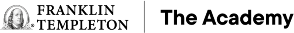 Franklin Distributors, LLC. Member FINRA/SIPC
One Franklin Parkway San Mateo, CA 94403-1906
franklintempleton.com
© 2023 Franklin Distributors, LLC. Member FINRA/SIPC. All rights reserved.
For Financial Professional Use Only / Not for Distribution to the Public
MFIMP PPT 08/23